bankahrunið:forsagan og framhaldið
„Viðskiptaráð leggur til að Ísland hætti að bera sig saman við Norðurlöndin enda stöndum við þeim framar á flestum sviðum.” 
Viðskiptaráð Íslands, febrúar 2008.
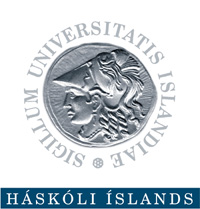 Þorvaldur Gylfason
Samsetning framleiðslunnar 1980
Land og sjór: 21% af VLF
Samsetning framleiðslunnar 2007
Hlutur útvegsins: úr 16% í 7% af VLF
 Þjónusta: úr 54% í 68%
 Bankar: úr 5% í 8%
Frásögn í þrem hlutum
Fyrir hrun
Forsagan, sár og löng
Hrun
Aðgerðir stjórnvalda
Endurskipulagning bankanna
Eftir hrun
Tólf lærdómar
Efnahagsáætlun stjórnvalda með stuðningi Alþjóðagjaldeyrissjóðsins
Horfurnar fram í tímann
Stutt bankasaga i
Ríkisbankarekstur var reglan
Fjórði áratugur 20. aldar: leiðtogar tveggja stærstu stjórnmálaflokkanna sátu hlið við hlið í bankaráði Landsbanka Íslands, allt á hausnum (Sósíalismi andskotans, pilsfaldakapítalismi) 
Ólafur Thors sat í bankaráði Landsbankans til dauðadags 1964, var þó forsætisráðherra í fimm ríkisstjórnum
Tryggvi Gunnarsson, Sigurður Nordal, Pétur Benediktsson
Fram til 1998 tilheyrðu bankastjórar og bankaráðsmenn stjórnmálastéttinni, með fáum undantekningum 
Í krafti neikvæðra raunvaxta og hás gengis krónunnar höfðu bankarnir umtalsvert skömmtunarvald
Einkavæðing bankanna 1998-2003 hefði átt að rjúfa þessi tengsl, en gerði það ekki til fulls
Sjá “Ísland fyrr og nú: Samhengi og saga”, Lesbók Morgunblaðsins, 23/8/2008.
Stutt bankasaga ii
Tveir stærstu bankarnir voru seldir mönnum í góðum tengslum við ríkisstjórnarflokkana þá (“talsamband við flokkinn”, þeirra eigin orð)
Stjórnarflokkarnir fengu með gamla laginu hvor sinn fulltrúa í bankaráðum nýju einkabankanna
Bankarnir voru seldir báðir í senn á hóflegu verði að mati Ríkisendurskoðunar 
Tilraun til að laða reynda erlenda kaupendur að bönkunum líkt og í Eystrasaltslöndum var hrundið
Ólíkt Norðurlöndum og Eystrasaltslöndum er enn engri erlendri bankasamkeppni til að dreifa hér
Fimm stærstu bankar ESB: 50% markaðshlutdeild
Ísland: gömlu bankarnir þrír: 85% markaðshlutdeild
Minni samkeppni á bankamarkaði hér en þar
Mikill munur útláns- og innlánsvaxta eftir einkavæðingu
Stutt bankasaga iii
Einkavæðing bankanna 1998-2003 mistókst og stuðlaði að hruni þeirra með því veikja aðhald að vexti bankanna og eftirlit með þeim
Ríkisstjórnin hefði átt að hamla vexti bankanna með skattheimtu, en hún gerði það ekki
Seðlabankinn hefði átt að hemja vöxt bankanna með hærri bindiskyldu, en hann gerði það ekki
Fjármálaeftirlitið hefði átt að beita strangari álagsprófum í ljósi sérstakra staðhátta, en ...
Fyrri vandræðamál í bankakerfinu hefði þurft að gera upp fyrir opnum tjöldum frekar en að þagga þau niður
Engin ábyrgð neins staðar, engin hefð fyrir gegnsæi
52. gr. laga frá 2002 um fjármálafyrirtæki: „Stjórnarmenn og framkvæmdastjóri skulu vera lögráða og hafa óflekkað mannorð og mega ekki á síðustu fimm árum hafa verið úrskurðaðir gjaldþrota. Þeir mega ekki í tengslum við atvinnurekstur hafa hlotið dóm á síðustu 10 árum fyrir refsiverðan verknað samkvæmt almennum hegningarlögum, ...“
Stutt bankasaga iv
Lausir undan ríkinu slettu bankarnir úr klaufunum líkt og kýrnar, þegar þeim er hleypt út á vorin
Lögðust í lántökur og lánveitingar, big time
Tóku skammtímalán við lágum vöxtum og veittu m.a. langtímalán til húsnæðiskaupa við lægri vöxtum en áður höfðu þekkzt hér heima
Undirmálslánveitingar? – þ.e. lán án tryggra veða
Já, innherjalán til eigenda og ýmissa eignarhaldsfélaga
Ólög leg gjaldeyrislán
Bankarnir hófu bremsulausa útrás frá Íslandi
2007: helmingur tekna þeirra átti upptök sín erlendis
31 dótturfyrirtæki í 21 landi (október 2007)
Hreinar vaxtatekjur: 50%-60% af heildartekjum (2008, Q1-Q2)
Þjónustu- og þóknunartekjur: 30%-40% af heildartekjum
Góð ávöxtun eigin fjár, nægt eigið fé
Innstæður: 40%-60% af útlánum, vildu auka þær
Hvað voru þeir að hugsa?Bara vaxa til að vaxa!
“Traustur bankamaður er því miður ekki sá sem sér hættuna fyrir og forðast hana. Nei, traustur bankamaður er, ef bankinn hrynur, sá sem tapar öllu á hefðbundinn hátt ásamt félögum sínum, svo að enginn getur áfellzt hann umfram aðra.” (J.M. Keynes) 
Bankarnir hermdu hver eftir öðrum
Steyptir í sama mót, eitt viðskiptalíkan
“Djarfar hugmyndir eru eins og sóknarmenn á taflborði. Þeir kunna að ana í opinn dauðann, en þeir gætu líka unnið taflið.” (J.W. Goethe) 
Bankarnir störfuðu á litlum heimamarkaði, svo að þeim fannst þeir þurfa að dafna eða drepast
Heimild: Union Bank of Switzerland, desember 2007.
Paul volcker seðlabankastjóri bandaríkjanna 1979-87
“Ég vildi óska, að einhver gæti gefið mér þó ekki væri nema snefil af vísbendingu um, að framfarir í fjármálaviðskiptum hafi örvað hagvöxt – ekki nema snefil.”
Sagt á fundi Wall Street Journal 8/12/2009
Hann bætti við, að hlutur fjármálageirans í VLF hefði aukizt úr 2% í 6,5% og spurði:
“Speglar þetta framfarir í fjármálavafstri ykkar eða bara launin, sem þið takið ykkur?”
Uppskrift Black’s
Titillinn segir allt, sem segja þarf:
Grein eftir Akerlof og Romer: 
“Looting: Bankruptcy for Profit”
“The Best Way to Rob a Bank is to Own One”
Þegar bankamaður veitir vond lán (þ.e. lán, sem hann veit, að lántakandinn getur ekki staðið skil á), svíkur hann ekki sjálfan sig, heldur aðra
Hann svíkur lánveitendur og hluthafa bankans, því þeir taka skellinn, eða skattgreiðendur
Það borgar sig að veita vond lán
Aðeins þeir, sem hafa ekki í hyggju að borga, bjóðast til að borga háar þóknanir og háa vexti, sem auka  (falskar) tekjur í bókhaldi bankans
Vaxa mjög hratt
Veita mjög vond lán við háum vöxtum
Hlaða upp skuldum
Leggja lítið sem ekkert í varasjóð
Uppskrift í 4 liðum
Handritið er eftir Mel Brooks
The Producers (1968)
A flop pays better than a hit
Uppskrift Black’s
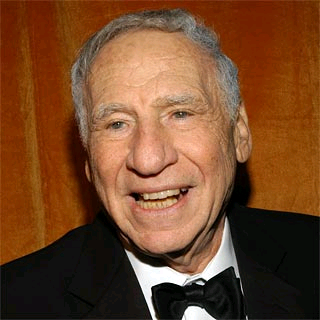 “The Best Way to Rob a Bank is to Own One”
Þegar bankamaður veitir vond lán (þ.e. lán, sem hann veit, að lántakandinn getur ekki staðið skil á), svíkur hann ekki sjálfan sig, heldur aðra
Hann svíkur lánveitendur og hluthafa bankans, því þeir taka skellinn, eða skattgreiðendur
Það borgar sig að veita vond lán
Aðeins þeir, sem hafa ekki í hyggju að borga, bjóðast til að borga háar þóknanir og háa vexti, sem auka  (falskar) tekjur í bókhaldi bankans
Vaxa mjög hratt
Veita mjög vond lán við háum vöxtum
Hlaða upp skuldum
Leggja lítið sem ekkert í varasjóð
Uppskrift í 4 liðum
Eignir banka sem hlutfall af vlf 2007 (árslok)
Barclays: 100% af VLF Bretlands
Deutsche Bank: 80% af VLF Þýzkalands
Heimild: Union Bank of Switzerland.
Eignir banka sem hlutfall af vlf 1992-2008
Mitt ár 2008
Útlán bankakerfisins 1976-2008 (% á ári)
Mitt ár 2008
Vöxtur peningamagns 1976-2008 (M3, % á ári)
Mitt ár 2008
verðbólga 1976-2008 (neyzluverð, % á ári)
Ör vöxtur peningamagns og útlána leiddi ekki til aukinnar verðbólgu í sama mæli og áður vegna innflutnings á vinnuafli frá EES og aukins sveigjanleika
 Samt hlaut verðbólga að færast í vöxt
verðbólga 1976-2008 (neyzluverð, % á ári)
2004-2008 í smásjá (% á ári)
Verðbólgumarkmið
viðskiptajöfnuður 1989-2008 (% af vlf)
Mitt ár 2008
Um efni fram? Já!
 Fjárfesting (húsnæði, ekki bara virkjanir)
 Neyzla (jeppar, þotur, Elton John)
Árslok 2008
Erlendar skuldir 1989-2008(% af vlf)
Hreinar erlendar skuldir* (% af VLF)
Árslok 2008
Mitt ár 2008
* Án áhættufjármagns.
Erlendar skuldir 1989-2008(% af vlf)
Hrein staða við útlönd* (% af VLF)
Árslok 2008
Mitt ár 2008
* Með áhættufjármagni.
Gjaldeyrisforði seðlabankans 1989-2008
Árslok 2008
Í mánuðum innflutnings
Þriggja mánaða reglan
Mitt ár 2008
Gjaldeyrisforði seðlabankans 1989-2008
% af skammtímaskuldum bankanna
Giudotti-Greenspan reglan
Mitt ár 2008
Árslok 2008
50% fall krónunnar frá haustinu 2007
Óumflýjanleg og löngu tímabær leiðrétting
 Skráð VLF 2008 á gengi krónunnar 2007 hefði        verið $70K á móti $42K í BNA
 Á gengi fyrir hrun: $44K
 Á gengi eftir hrun: $35K
ISK/$
115
ISK/EUR
158
Hvers vegna hélzt gengið svo hátt uppi og svo lengi?
99.95%
Ísland er hágengisland af ýmsum ástæðum
Mikil verðbólga
Mikil skuldasöfnun
Búvernd, sama gildir um sjávarútveg
Hátt verð á auðfluttum vörum
Big Mac vísitalan: dýrustu hamborgarar heims (ennþá!)
Annað dæmi: geisladiskar
Við bættust vaxtamunarviðskipti (húsmæður í Tókíó)
Tóku lán við lágum vöxtum í jenum, keyptu krónur og lögðu inn á hávaxtareikninga
Útistandandi fjárhæð fyrir hrun, fellur í gjalddaga innan árs: 20% af VLF (eða 40%? – tölur á reiki)
Þurfti að endurfjármagna, reyndist ókleift
Bankarnir byrjuðu þá að safna innstæðum erlendis
Eftir hrun voru jöklabréfin læst inni með gjaldeyrishöftum, nema nú 30% af VLF
Sjá “Á þunnum ís,” Fréttablaðið 19/4/2008.
Tvær bólur
Hlutabréfaverð jókst nífalt (1000%!) 2001-2007
44% meðalhækkun sex ár í röð
Heimsmet
Klárlega bóla, hlaut að hjaðna eða springa
Jafnvel fyrir bankahrunið lækkaði hlutabréfaverð um meira en helming frá 2007
Fasteignaverð hækkaði um 150% 2001-2008
11% hækkun á ári að jafnaði
Leiddi til uppsveiflu í byggingariðnaði
Teljið kranana! (Robert Aliber, prófessor í Chicago)
Einnig bóla, hlaut að hjaðna eða springa
Slys í biðstöðu
Upp, og niður
Hlutabréf Kaupþings, Glitnis og Landsbankans tvöfölduðust í verði og lækkuðu síðan aftur um helming og tóku hlutabréfavísitöluna upp og niður með sér í fallinu
Bankarnir stóðu á bak við 50% af vísitölunni
Skuldatryggingarálög bankanna risu upp í hæstu hæðir (haustið 2008)  
Glitnir: 1600
Kaupþing: 1500
Landsbankinn: 1200
Til samanburðar, Barclays: 200
Þunnur markaður, sögðu sumir, engar áhyggjur
Staðtölur bankanna lýsa traustum efnahag, sögðu aðrir
hrunið
Too big to fail? Too big to save?
Banki, sem er of stór til að falla, er of stór
Lok september 2008: Hrun
Glitnir fór fyrst
Glitnir bað Seðlabankann um 600 milljón dollara lán til að geta staðið í skilum erlendis 15 dögum síðar, þar eð erlend lánalína hafði lokazt; Seðlabankinn hafnaði beiðninni, ríkið tók bankann yfir 
Innan viku fóru Landsbankinn og Kaupþing sömu leið
Stóru bankarnir þrír voru 85% af bankakerfinu
Ríkisstjórnin tók bankana þrjá yfir og setti neyðarlög
Innstæðum breytt í forgangskröfur
Hlutabréf í bönkunum urðu verðlaus á augabragði
Þeim var skipt í nýja og gamla banka (frekar en góða og slæma)
Nýir bankar tóku yfir innlán og veittu innlendum viðskiptavinum grunnþjónustu; ríkið endurfjármagnaði bankana og einnig Seðlabankann
Gömlu bankarnir sátu eftir með veik eignasöfn og erlendar skuldir
Skilanefndir voru skipaðar til að gera gömlu bankana upp 
Tímabundin þjóðnýting líkt og annars staðar
Norræna lausnin (góðir og slæmir bankar) gafst vel í kreppunni þar 1988-93
Nú á ríkið meiri hluta í einum banka, erlendir vogunarsjóðir eiga hina tvo
Bankarnir verða væntanlega einkavæddir aftur, til fulls eða að hluta, t.d. með því að breyta skuldum í hlutafé og bjóða erlendum bönkum að borðinu
Tíu stærstu gjaldþrot  allra tíma (milljarðar bandaríkjadala)
Heimild: Fjármálaeftirlitið.
Öllum á óvart?
Aliber og Zoega (ritstj.), Preludes to the Icelandic Financial Crisis (2011)
Kom hrunið öllum í opna skjöldu? Nei
Ýmsir heimamenn höfðu varað við
Ofþenslu peningamagns og útlána bankakerfisins og þá um leið verðbólgu
Hættunni á bankakreppu, þar eð Seðlabankinn vanrækti að auka gjaldeyrisforðann
Hættunni á gengishruni, þar eð krónan var klárlega of hátt skráð
Erlendir gestir lögðu lóð á skálarnar
Robert Aliber, prófessor í Chicago
Willem Buiter og Anne Sibert, prófessorar í London
Daniel Gros, prófessor í Brussel
Robert Wade, prófessor í London
Tólf lærdómar
1.  Þurfum lagavernd gegn vafasömum lánveitingum, gegn ránslánum 
Líkt og lög gegn skottulækningum, sömu rök
Sjúklingar vita minna um heilsufræði og mannamein en læknar, svo að við þurfum lagavernd gegn læknafúski
Sama á við um viðskiptavini banka og bankamenn, einkum í sambandi við flókin fjármálaviðskipti
2.  Leyfum ekki matsfyrirtækjum að þiggja greiðslur af bönkum
Augljós hagsmunaárekstur, alþjóðlegt hneyksli
Þurfum einnig að finna ráð gegn bókhaldsbrellum 
3.  Þurfum skilvirkara eftirlit með bönkum og öðrum fjármálastofnunum
Er í vinnslu, umdeilt – og þó ekki
Ósamhverfar upplýsingar
Tólf lærdómar
4.  Lesum hættumerkin
Fjórar reglur, eða sögur
Kranakenningin
Robert Aliber
Regla Giudottis og Greenspans
Leyfum gjaldeyrisforða Seðlabankans ekki að síga niður fyrir skammtímaskuldir viðskiptabankanna
Ef við vanrækjum regluna, bjóðum við hættunni heim: spákaupmenn innan lands og utan sjá sér þá hag í að gera áhlaup á gjaldmiðilinn (Taíland 1997, Ísland 2008) 
Hágengisreglan
Fyrr eða síðar hlýtur of hátt skráður gjaldmiðill að falla í verði
Tekjuskipting skiptir máli
Gini vísitala1993-2008 (ráðstöfunartekjur)
Skattbyrði var flutt af efnafólki yfir á aðra
Heimild: Ríkisskattstjóraembættið.
Tólf lærdómar
5.  Leyfum viðskiptabönkum ekki að vaxa Seðlabankanum og ríkinu yfir höfuð, svo að stjórnvöld geti ekki staðið að baki bönkunum sem lánveitandi til þrautavara
6.  Leyfum viðskiptabönkum ekki að starfrækja útibú erlendis frekar en dótturfyrirtæki og gera skattgreiðendur heima fyrir ábyrga fyrir innstæðutryggingum erlendis
Grunlausir reyndust Íslendingar ábyrgir fyrir innstæðum 300.000 brezkra innstæðueigenda í Landsbankanum á Bretlandi, og einnig í Hollandi og Þýzkalandi; málið fer líklega fyrir dómstóla
Umboðssvik varða við 249. grein hegningarlaga
249. gr. Ef maður, sem fengið hefur aðstöðu til þess að gera eitthvað, sem annar maður verður bundinn við, eða hefur fjárreiður fyrir aðra á hendi, misnotar þessa aðstöðu sína, þá varðar það fangelsi allt að 2 árum, og má þyngja refsinguna, ef mjög miklar sakir eru, allt að 6 ára fangelsi.
Tólf lærdómar
Seðlabankar eiga ekki að láta öran útlánavöxt afskiptalausan, þótt verðbólga sé lítil
Þetta gerðu þó bæði Seðlabanki Bandaríkjanna og Seðlabanki Íslands
Seðlabankar þurfa að hemja aðrar uppsprettur verðbólgu, einkum verðbréfabólur og viðskiptahalla og meðfylgjandi innstreymi fjármagns
M.ö.o.: Seðlabankar þurfa að greina á milli “góðs” vaxtar (þ.e. vaxtar, sem er heilbrigður og sjálfbær) og “slæms” vaxtar (þ.e. vaxtar, sem er knúinn áfram af hækkandi verðbréfaverði, skuldasöfnun og annarra froðu)
Tólf lærdómar
8.	Reisum varnarveggi milli bankastarfsemi og stjórnmála
Spillt einkavæðing er ekki áfellisdómur yfir einkavæðingu, heldur yfir spillingu 
9.	Látum þá, sem keyrðu bankana í kaf, sæta ábyrgð að lögum, eða leiðum að minnsta kosti sannleikann í ljós: Engin undanbrögð
Af þessu helgast hugmyndin um rannsóknarnefnd undir stjórn erlendra sérfræðinga og á ábyrgð þeirra
Eins konar sannleiks- og sáttanefnd líkt og í Suður-Afríku
Ef sagan er ekki rétt skráð, svo að við getum lært af henni, er hún líklegri en ella til að endurtaka sig með illum afleiðingum
Rannsóknarnefnd flugslysa: Sama saga
Tólf lærdómar
10.	Þegar bankar hrynja og eignir þurrkast út, verjum þá heimilin og fyrirtækin með rækilegri innspýtingu og öryggisneti
Hugsum út fyrir rammann: leggjum til hliðar hefðbundna áherzlu á aðhald í peningamálum og ríkisfjármálum
En Ísland er gamalt verðbólgubæli, svigrúmið  er þröngt
Við bætist nú e.t.v. óstöðugt stjórnarfar 
Höfum þetta hugfast: fjármálakreppa, hversu sársaukfull sem hún kann að reynast mörgum í bráð, spillir nær aldrei nema litlum hluta þjóðarauðsins
Fjármagn (ca. 3 eða 4 sinnum VLF) og mannauður (ca. 5 eða 6 sinnum fjármagn) yfirgnæfa hlutafjáreign (yfirleitt minna en VLF)
Hlutafjáreign er því 1/15 til 1/25 af þjóðarauði eða minna
Bilun yfirbyggingar þarf ekki að veikja undirstöðuna
Tólf lærdómar
Hagkerfið getur staðið af sér fjármálakreppu, nema hrun yfirbyggingarinnar veiki undirstöðurnar
Tólf lærdómar
Þegar bankar hrynja og eignir þurrkast út, verjum þá heimilin og fyrirtækin með rækilegri innspýtingu og öryggisneti
Fjármálakreppa spillir nær aldrei nema litlum hluta þjóðarauðsins, sbr. kreppur frá 1945
Hlutabréfaverð fellur um helming á 6 árum
Húsnæðisverð fellur um þriðjung á 4 árum
Atvinnuleysi eykst um 7%, jafnar sig eftir 4 ár
Landsframleiðsla minnkar um 9%, jafnar sig eftir 4 ár
Kreppan á Íslandi er eins nema ...
... Hlutabréf féllu í verði um 97%
... Fjártjónið í held nemur sjöfaldri landsframleiðslu, þar eð erlendir lánardrottnar bankanna tapa e.t.v. allt að fimmfaldri landsframleiðslu Íslands á bankahruninu, og við bætist tjón erlendra innstæðueigenda og annarra
Tólf lærdómar
11.	Aðstoð með skilyrðum að utan, ekki bara frá AGS, heldur einnig frá öðrum
Norðurlönd útveguðu meira en helminginn af þeim 5 milljörðum Bandaríkjadollara, sem þurfti til að brúa bilið hér heima
Þau settu því skilyrði (um Icesave) auk skilyrða AGS
Þetta hefði þurft að vera uppi á borðum
Eins í Grikklandi, þar sem ESB, ECB og AGS eru að reyna að forða greiðslufalli ríkisins
Þurfum skýrar reglur
Tólf lærdómar
12. Hröpum ekki að rangri niðurstöðu
Eftir hrun kommúnismans er blandaður markaðsbúskapur eina nothæfa búskaparlagið
Mörgum þykir fjármálakreppan nú hafa greitt markaðsbúskap og frjálslyndum hagsjónarmiðum  þungt högg, úr því að bankar hafa þurft ríkishjálp eða jafnvel færzt aftur í ríkiseigu um skeið
Eftir sem áður eru bankastarfsemi og stjórnmál slæm blanda, reynslan sýnir það
En einkabankar þurfa þó klárlega á ströngu aðhaldi og eftirliti að halda vegna kerfislægrar tilhneigingar þeirra til að velta þungum byrðum á saklausa vegfarendur eins og dæmin sanna
Efnahagsáætlun með stuðningi AGS í nóvember 2008
Rás atburðanna (ýmsar heimildir)
Apríl 2008: Forsætisráðherra Bretlands ræður forsætisráðherra Íslands að leita til AGS
Vor og sumar 2008: Seðlabankar Norðurlanda ráða Seðlabanka Íslands að leita til AGS
Sumar 2008: Evrópski seðlabankinn og Bandaríski seðlabankinn leggjast á sömu sveif og halda Íslandi frá gjaldeyrisskiptasamningum við Norðurlönd
Október 2008: Eftir hrunið leitar ríkisstjórnin að “nýjum vini” í Rússlandi, en samningar fjara út
Nóvember 2008: Efnahagsáætlun með aðstoð AGS er gangsett, sex mánuðum of seint, með fulltingi Norðurlanda, Færeyja, Póllands og Rússlands
Höfuðdrættir efnahagsáætlunarinnar
Aðhald í peningamálum, hefðbundið, umdeilt
Stýrivextir 18%, raunvextir nálægt núlli
Fljótandi gengi
Stutt ströngum, tímabundnum gjaldeyrishöftum
Gegnsæ endurskipulagning bankanna
Með erlendri tækniaðstoð (sænskur ráðgjafi)
Frestur á aðhaldi í ríkisfjármálum 2009
Ríkishalli talinn 14% af VLF 2009, reyndist 9%
Aðhald í ríkisfjármálum hefst 2010 og heldur áfram 
Skera útgjöld niður úr 50% af VLF 2009 í 40% 2016 
Halda tekjum óbreyttum í 41% af VLF frá 2009 til 2016
Viðsnúningur ríkisfjármála 10% af VLF á 7 árum; strangur kúr
Ólíkt áætlunum í Asíu fyrir áratug að tvennu leyti
AGS umber nú gjaldeyrishöft og hæga aðlögun
Hvað kostar uppgjörið?
* Gerir ráð fyrir sölu eigna að andvirði 28% af VLF.
Tölurnar eru mikilli óvissu undirorpnar og geta því breytzt.
Heimild: AGS, nóvember 2008.
Þróun skulda 2008-2009
* Kostnaður við uppgjör bankanna 2009.
** Afskriftir erlendra einkaskulda 2009,söluvirði eigna er háð óvissu.
Heimild: AGS, nóvember 2008.
Árangur 2009-2010 0g Spá sjóðsins um árangur 2011-2016
* % á ári.
** % af mannafla.
*** þjóðarbúið, % af VLF.
Heimild: AGS, ágúst 2011.
horfur i
Sjóðurinn er bjartsýnn, kannski um of
Tvö sjónarmið
Bölsýnismenn vara við skuldabyrðinni og bera hana saman við skaðabæturnar, sem bandamenn lögðu á Þjóðverja í Versalasamningunum eftir fyrri heimsstyrjöld, með fyrirséðum afleiðingum
Bjartsýnismenn benda á reynslu Færeyja, sem risu upp úr djúpri fjármálakreppu árin eftir 1990 með erlenda skuld við Danmörku að jafnvirði 120% af VLF og greiddu skuldina með vöxtum á 6-8 árum
Færeyingar biðu að einu leyti langvinnan skaða af fjármálakreppunni
Aðeins helmingur þeirra, sem fóru úr landi, sneri aftur
Íbúum eyjanna fækkaði um 10%
Þetta þurfum við að varast í lengstu lög
Björt hlið: þeir drógu úr fjáraustri frá Danmörku
horfur ii
Árangursrík endurreisn hvílir á tveim stoðum
Þurfum að framfylgja áætlun sjóðsins og styrkja hana með frekari umbótum til að efla hagvöxt
Umsókn um aðild að ESB og upptöku evru er ætlað að senda skýr skilaboð til umheimsins um nýjar áherzlur í hagstjórn
Evrópa í uppnámi
Verðum einnig að grafast fyrir um orsakir hrunsins, þar með talin mistök í stjórnkerfinu
Þurftum erlenda rannsóknarnefnd, fengum RNA
Sérstakur saksóknari með 200 mál, þar af 70 frá FME
Rannsókn á falli sparisjóðanna o.fl.
Að fortíð skal hyggja þá framtíð skal byggja
endir